Causes of the Great Depression
Underlying Problems in the Canadian Economy
Buying On Credit
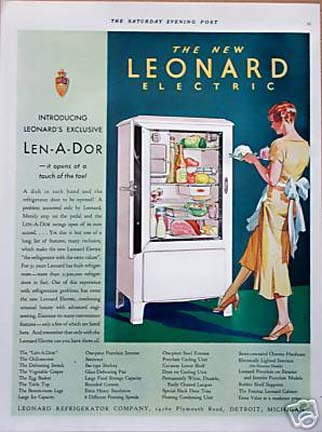 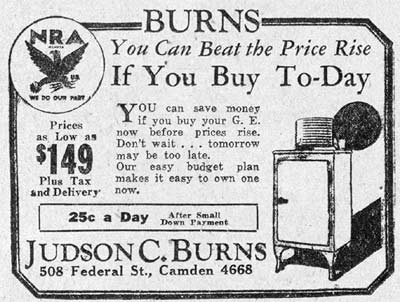 Overproduction of Goods
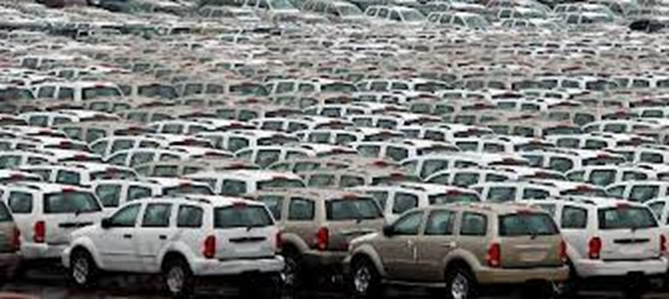 Low Standard of Living
Not all Canadians prospered during the 1920’s:  maritime workers, farmers of crops other than wheat, factory workers on low paying jobs.
 
In the USA approximately 5% of the population received more than 25% of the national wealth!
 
Many did not have money to spend and keep the economy going  weakening economy
Tariffs
To protect businesses and jobs the governments around the world began to raise tariffs (taxes) on imported goods
US raises tariffs on imported goods by 50% in 1930
Less trade = fewer sales  Loss of production  loss of jobs  weakening economy
USA  Trade
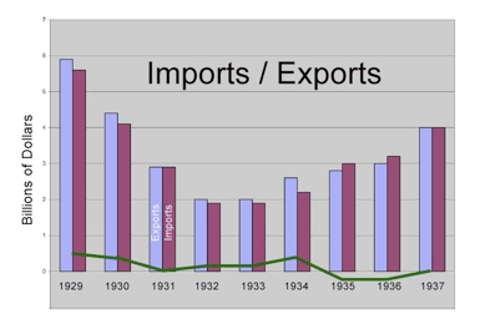 The Collapse of the Stock Market
Prices for shares in companies collapsed for two reasons:
Slow down in production  less profits  investors realized their shares were not worth as much as they paid for them
Job losses = slow down in spending and investmentz  less demand for stocks prices decline

October 29, 1929 “Black Tuesday”  investors tried to sell all their shares at once  almost total collapse of stock prices

On New York Stock Exchange 16,419,030 shares traded and $9,000,000,000 was lost!!!

In Toronto and Montreal  16 companies lost over $300,000,000!
The Great Depression Had Begun
Overnight millionaires became poor and average people lost virtually everything.
 
 No welfare or Employment Insurance meant entire families became homeless